Estetiska programmet2015Ylva Eriksson
Nyheter från Skolverket
Yrkesdansarutbildningen
Gymnasiesärskolan
Stödmaterial särskilt begåvade elever
Utvärdering av kunskapskraven
Yrkesdansarutbildningen
Från hösten kommer det att vara två ingångar på yrkesdansarutbildningen, en nationell profil klassisk balett och en i modern nutida dans. Profilerna ska bli två  tydliga studievägar på gymnasiet. 

Dessutom ska nu de sökande förutom en ortopedisk hälsoundersökning också genomgå en allmänmedicinsk undersökning.
Gymnasiesärskolans individuella program
I september kommer Skolverket att genomföra en konferensserie på sex olika orter som vänder sig till lärare på gymnasiesärskolans individuella program. Innehållet kommer att i första hand handla om kvalitet och bedömning inom dessa program. Inbjudan och program presenteras på Skolverkets hemsida när det är klart.
Stödmaterial särskilt begåvade elever – ett regeringsuppdrag
Ett socialt och didaktiskt stödmaterial

Tillgängligt i slutet av maj

Materialet kommer att ligga på Skolverkets webb
Didaktiskt material i ämnena:

Bild
Matematik
Historia
Svenska
Engelska och moderna språk
Utvärdering av kunskapskraven
Skolverket har i uppdrag att utvärdera kunskapskraven

Ett arbete som nyligen påbörjats – ännu inte riktigt tagit form
Några siffror - ES
Estetiska programmet har de senaste åren haft en elevminskning, och mellan läsåren 2013/14 och 2014/15 minskade programmet med 6,9 procent, vilket är den största minskningen av de högskoleförberedande programmen. 

Läsåret 2014/15 går 24 083 elever på programmet.
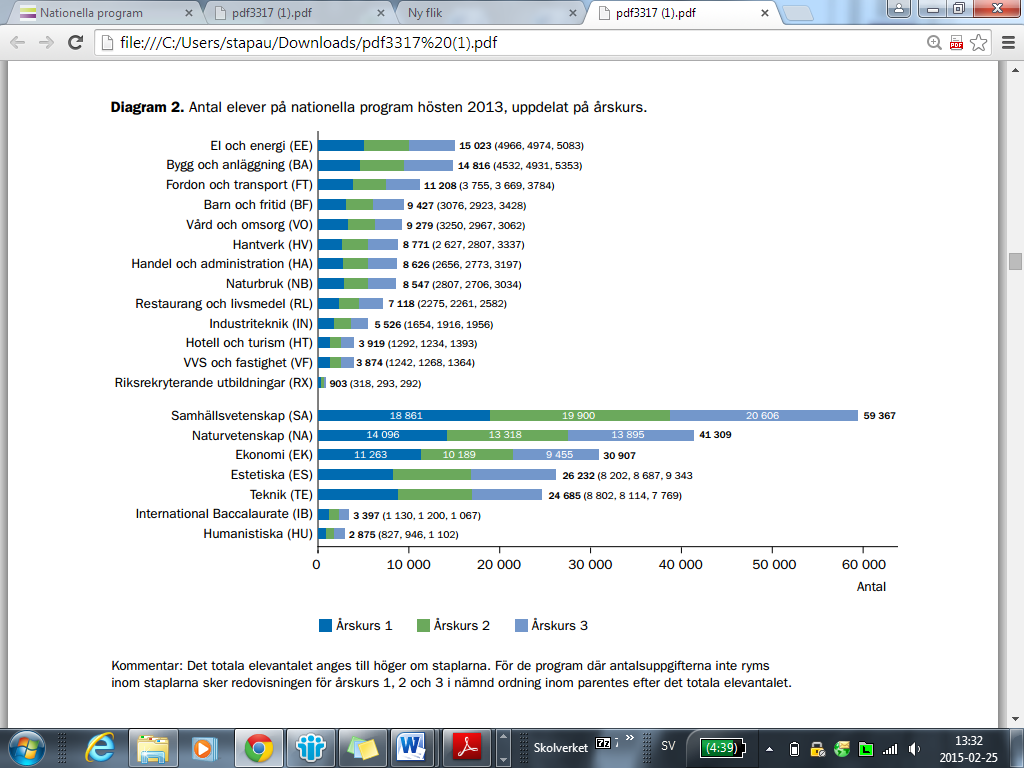 ES - Elever läsåret 2014/2015
Offentlig huvudman	      Enskild huvudman       Totalt elever
14 462 elever				 9 621 elever                24 083 

SA													  57 714 

EK													  33 393 

HU												     Ca 2 500
ES – Antal elever/inriktningLäsåret 2014/15
Bild och formgivning				4 258
Dans								1 302
Estetik och media 				6 878
Musik							8 935
Teater							1 864

Uppgift saknas					   337
Förändring för åk 1 mellan 2013 och 2014 Estetiska programmet
Minskning med 562 elever
Störst är minskningen på inriktning musik med 250 elever
Skolkommuner och enheterELEVER I ÅK1 – Estetiska programmet
Skolkommuner

2011/12       140 	

2012/13       132  

2013/14       126

2014/15       113
Enheter



274

265

157